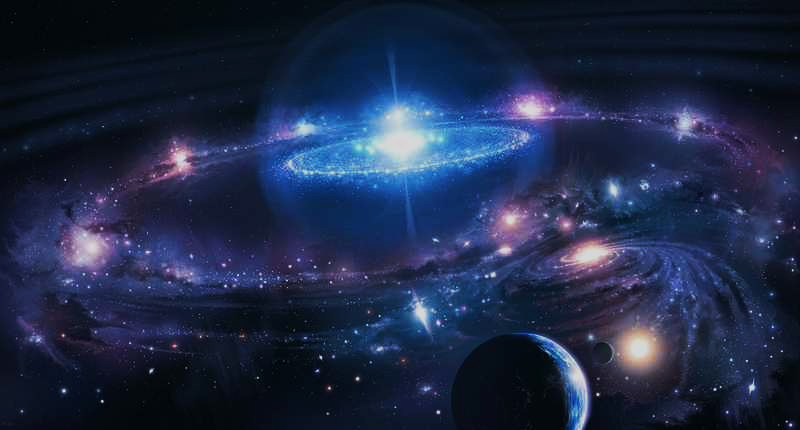 宇宙的悲劇
[Speaker Notes: 今天我們從聖經中要來看一個極大的問題：「宇宙的悲劇」。]
LIFE
生
生與死的問題
死
DEATH
[Speaker Notes: 這個「宇宙的悲劇」攸關你我生死的問題，朋友們！不容你輕忽！]
你知道人生的意義是什麼嗎？
享樂
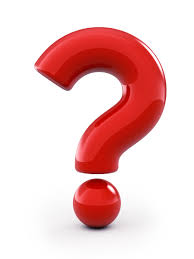 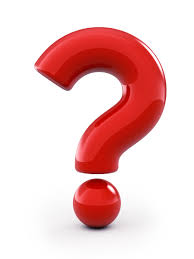 金錢
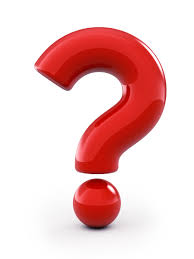 成就
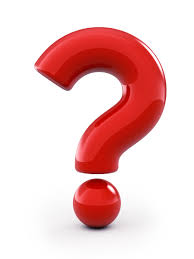 學問
[Speaker Notes: 這與我們人生的意義有密切關係，你曾否問過你人生的意義是什麼嗎？
是追求金錢嗎？是追求學問嗎？是享樂嗎？是獲得成就嗎？]
往哪裏去嗎？
你知道你死後
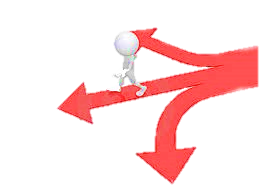 [Speaker Notes: 就算你擁有了這一切，死後呢？人死後往哪裡去呢？]
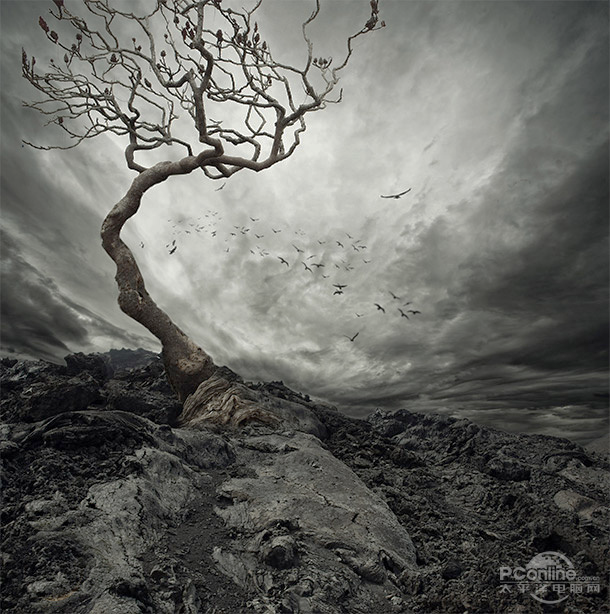 悲劇
而這悲劇，與我們息息相關。
[Speaker Notes: 其實，這些疑問源自於發生在這浩瀚宇宙中的一場悲劇。而這悲劇，與我們息息相關。]
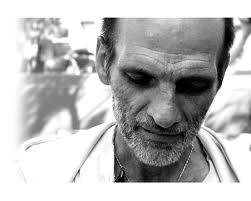 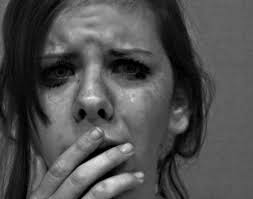 因為，我們就是這悲劇的主角
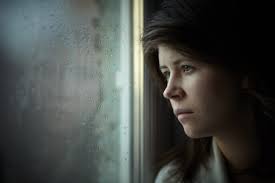 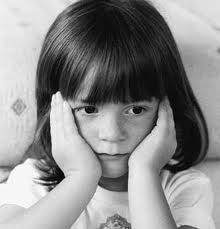 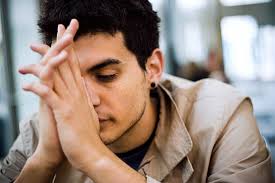 [Speaker Notes: 因為，我們就是這悲劇的主角]
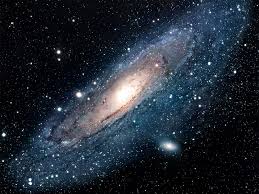 宇宙存在的悲劇是什麼?
[Speaker Notes: 到底宇宙存在的悲劇是什麼?]
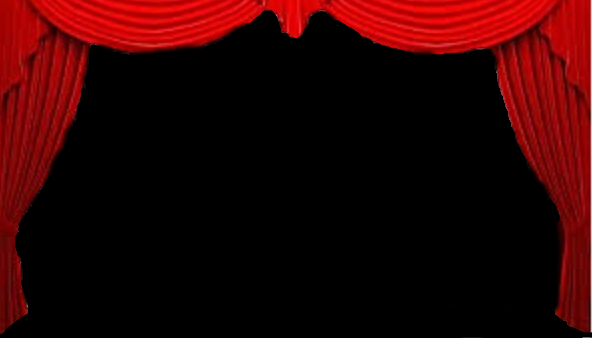 劇名：人的墮落
喜樂 光明
平安 滿足
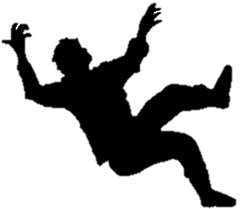 愁苦 黑暗
憂慮 空虛
[Speaker Notes: 在聖經第一卷書創世記裡，就告訴我們宇宙曾發生一個悲劇，就是人的墮落。墮落的意思，就是一樣東西失去了它原有的光景，而落到另一種更為不堪的光景裡。起初神造我們時，人原本是活在喜樂、光明、平安、滿足的光景，然而因著墮落，我們落到愁苦、黑暗、憂慮、空虛的情形裡。]
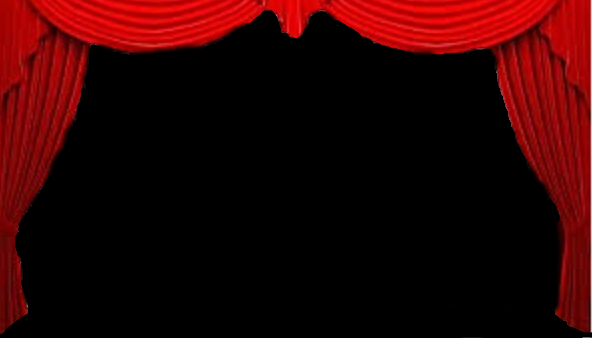 主要角色
神
人
撒但
[Speaker Notes: 這個悲劇裡有三個主角：神、人、撒但]
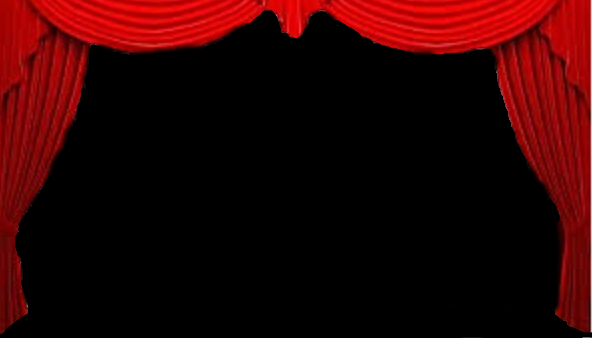 神對人的計畫
創一26 「神說，我們要按著我們的形像，照著我們的樣式造人。」
[Speaker Notes: 請讀創一26。一開始，神創造人有祂自己的形像，為要使我們作為祂的器皿，盛裝祂並彰顯祂。]
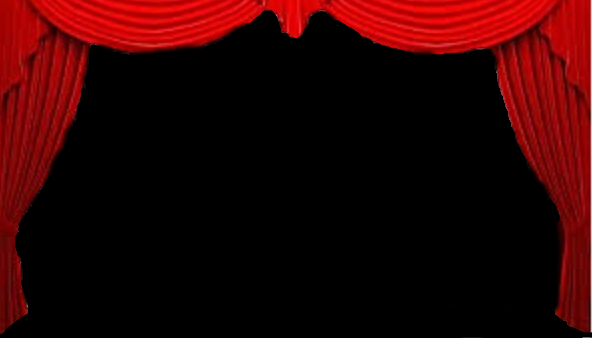 人起初的光景
創二8「耶和華神在東方的伊甸栽植了一個園子，把所塑造的人安放在那裏。」
[Speaker Notes: 創二8說，「耶和華神在東方的伊甸栽植了一個園子，把所塑造的人安放在那裏。」
人被造是在伊甸園裡，伊甸的意思，就是歡樂。那時，人與神之間沒有任何間隔，可以時常見神的面，與神有親密的往來，並以神作永遠的滿足與喜樂。]
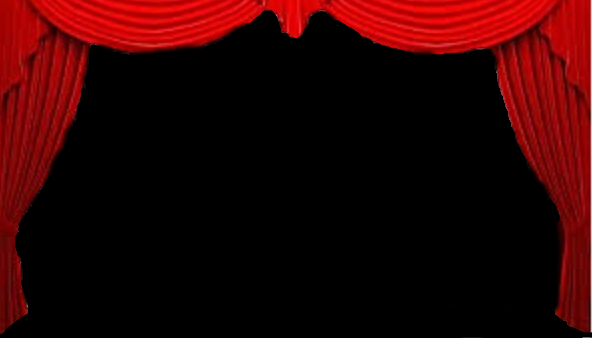 魔鬼撒但的誘惑
創3:1「耶和華神所造的，惟有蛇比田野一切的活物更狡猾。蛇對女人說，神豈是真說，你們不可喫園中所有樹上的果子麼？」
[Speaker Notes: 但是，魔鬼撒但試誘人違背神的吩咐，而吃了神所禁止那棵樹上的果子。]
考試作弊
[Speaker Notes: 現今我們的生活中，其實也常是受到撒但的試誘，而作出一些違背良心的事。]
翹課
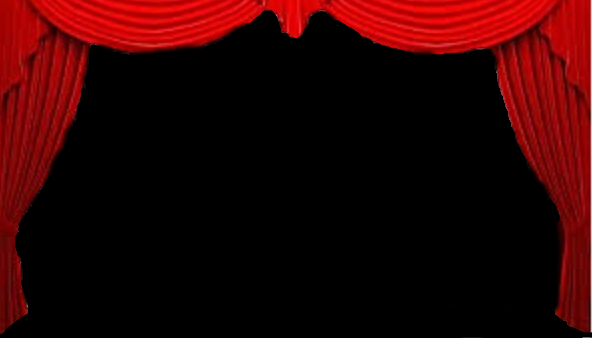 人的疑惑
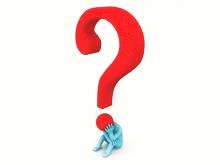 創三6「於是女人見那棵樹的果子好作食物，也悅人的眼目，且是可喜愛的，能使人有智慧，」
好像也沒什麼不好
該不該做呢
偶爾一下沒關係吧
這是最後一次了！
[Speaker Notes: 而我們，就產生疑惑，被撒但的思想牽著鼻子走。]
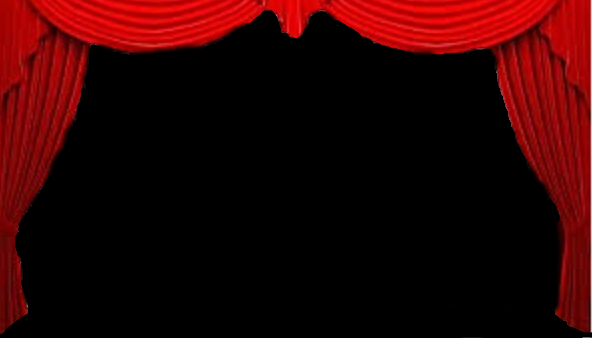 人的受欺
創三6「就摘下果子來喫了，又給與她一起的丈夫，她丈夫也喫了。」

於是，罪進到人裏面，
人就墮落了。
這段故事，回答了剛才的2個問題。
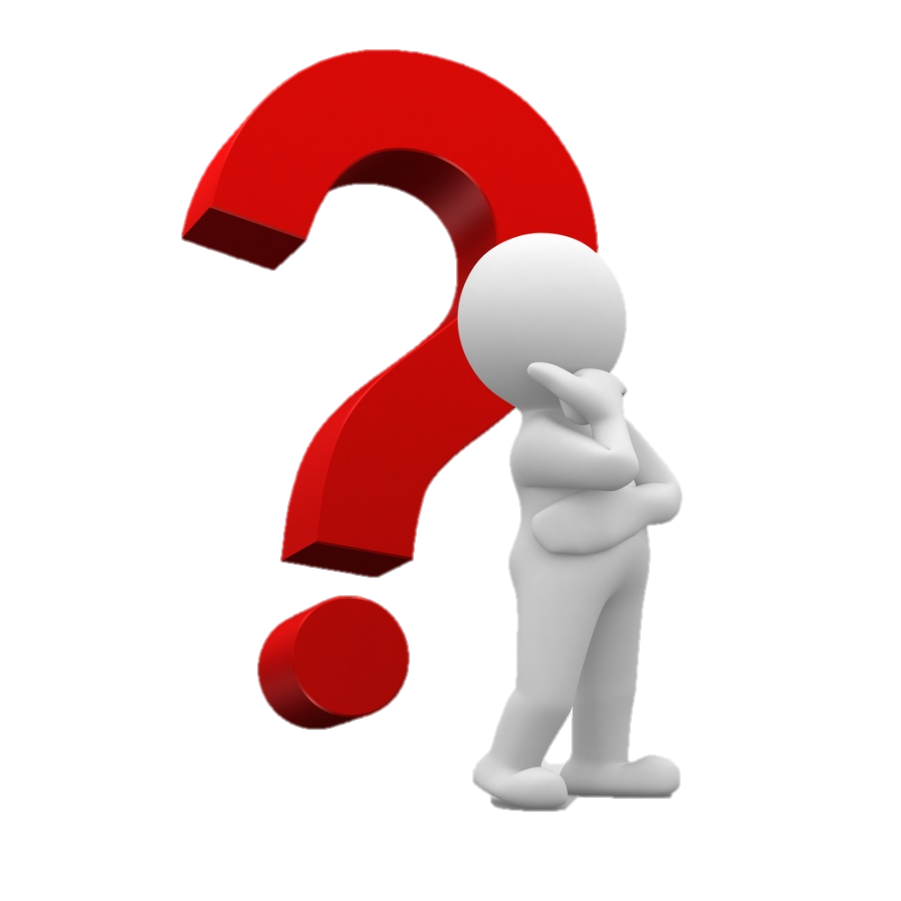 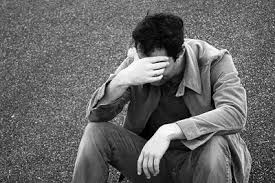 為什麼找不到人生的意義？
因為失去神
[Speaker Notes: 我們原是神的容器，但墮落後，罪使我們與神隔絕，因此在這世上沒有指望，也沒有任何東西可以滿足我們。

  罪在我們裏面，使我們不能如願以償。終其一生，無法脫離貪婪、嫉妒、
狂傲、邪淫、仇恨…等罪惡。]
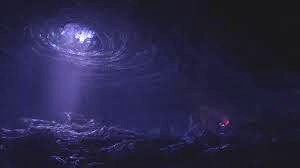 人死後究竟如何？
永遠的沈淪
[Speaker Notes: 罪的工價就是死。
人人都有一死，死後且有審判
我們生前犯罪，死後所必須面臨的   就是永遠的沈淪。]
NO
難道  這就是結局嗎？
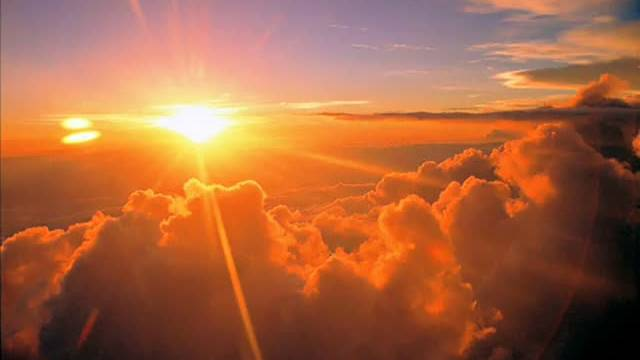 因為神尋找人！
創三9 「耶和華神呼喚那人,對他說,你在哪裡? 」
路十九10 「人子來，是要尋找拯救失喪的人。」
今天，你在哪裡？
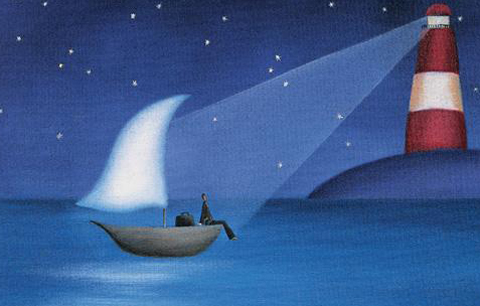 該怎麼做?
口裡承認      哦!主耶穌!
心裏相信      神就進來!
信而受浸      必然得救!
受浸意義
做見證:在神前得救也能在人前得救
馬可十六:16 : 信而受浸的必然得救,不信的必被定罪
遷神國:遷入神國,脫撒旦權勢
 約三:5 : 我實實在在地告訴你,人若不是從水和靈生的,就不能進神的國
何時遷:立即即刻
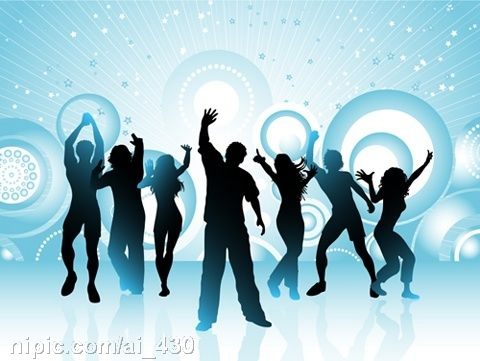 接受救恩的結果
罪得赦免   
免去沈淪
蒙了重生   
得永遠的生命   
成為神的兒女
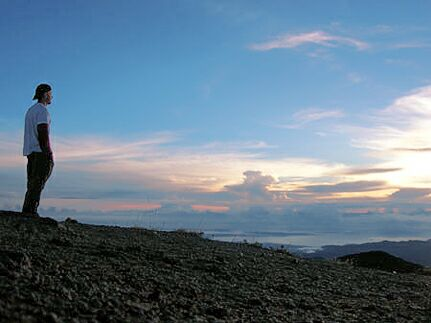 改寫人生的結局
申三十19  
我今日呼天喚地向你作見證：我將
生命與死亡，祝福與咒詛，
擺在你面前，所以
你要揀選生命，
使你和你的後裔都得以活著。
你還在等什麼？
徒二二16「現在，你為什麼耽延？起來，呼求著祂的名受浸，洗去你的罪。」
歡唱詩歌
大本７３５
前我墜入罪海中，遠離平安之岸，受浸摧殘深感痛，欲罷不能，徒歎！
但主聽見我呼喊，立前來拯救，甘冒風險施拯救，愛何深厚！
愛救了我！愛救了我！當我在罪中落魄，
愛救了我！愛救了我！當我在世界活著，
愛救了我！